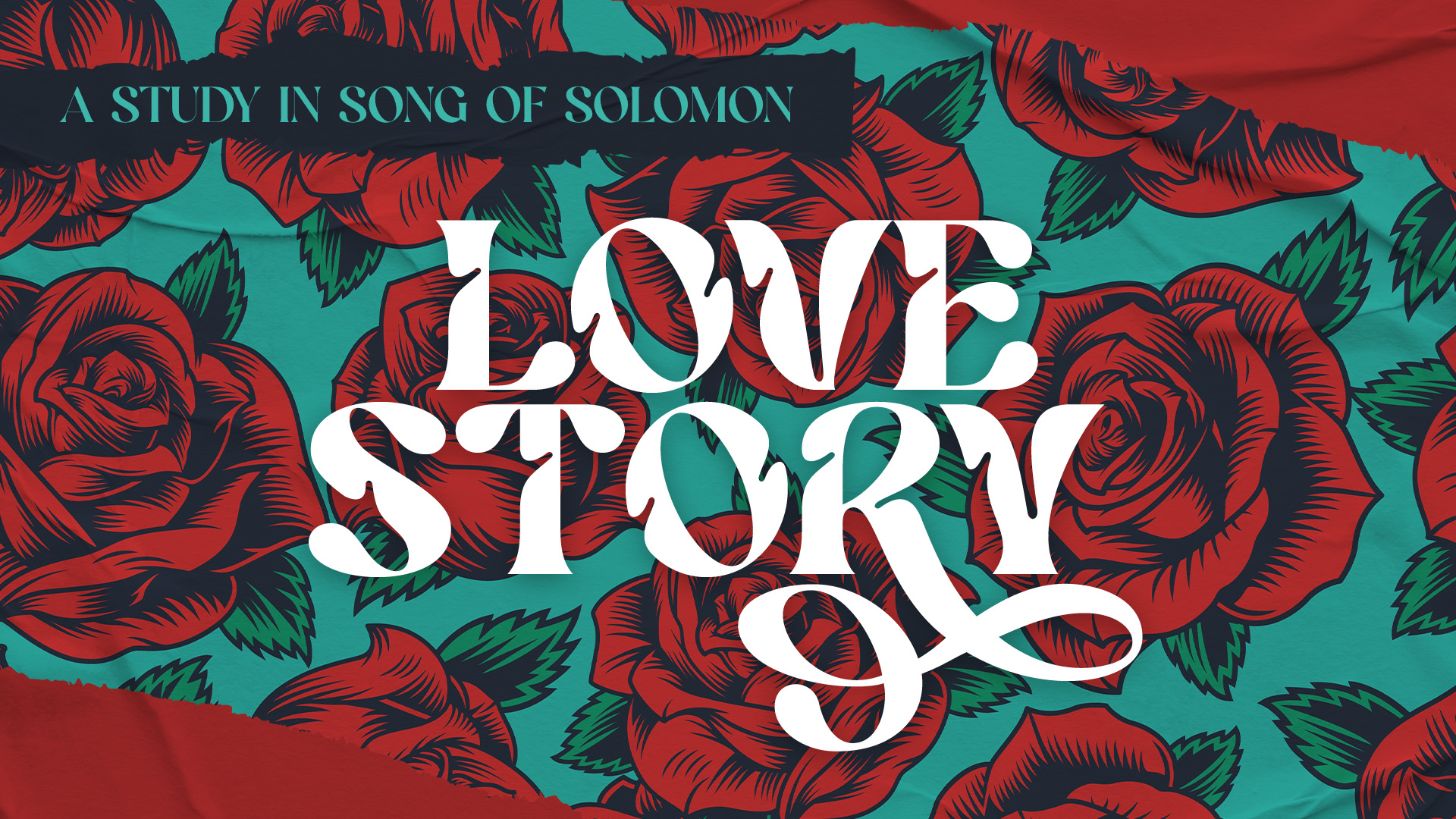 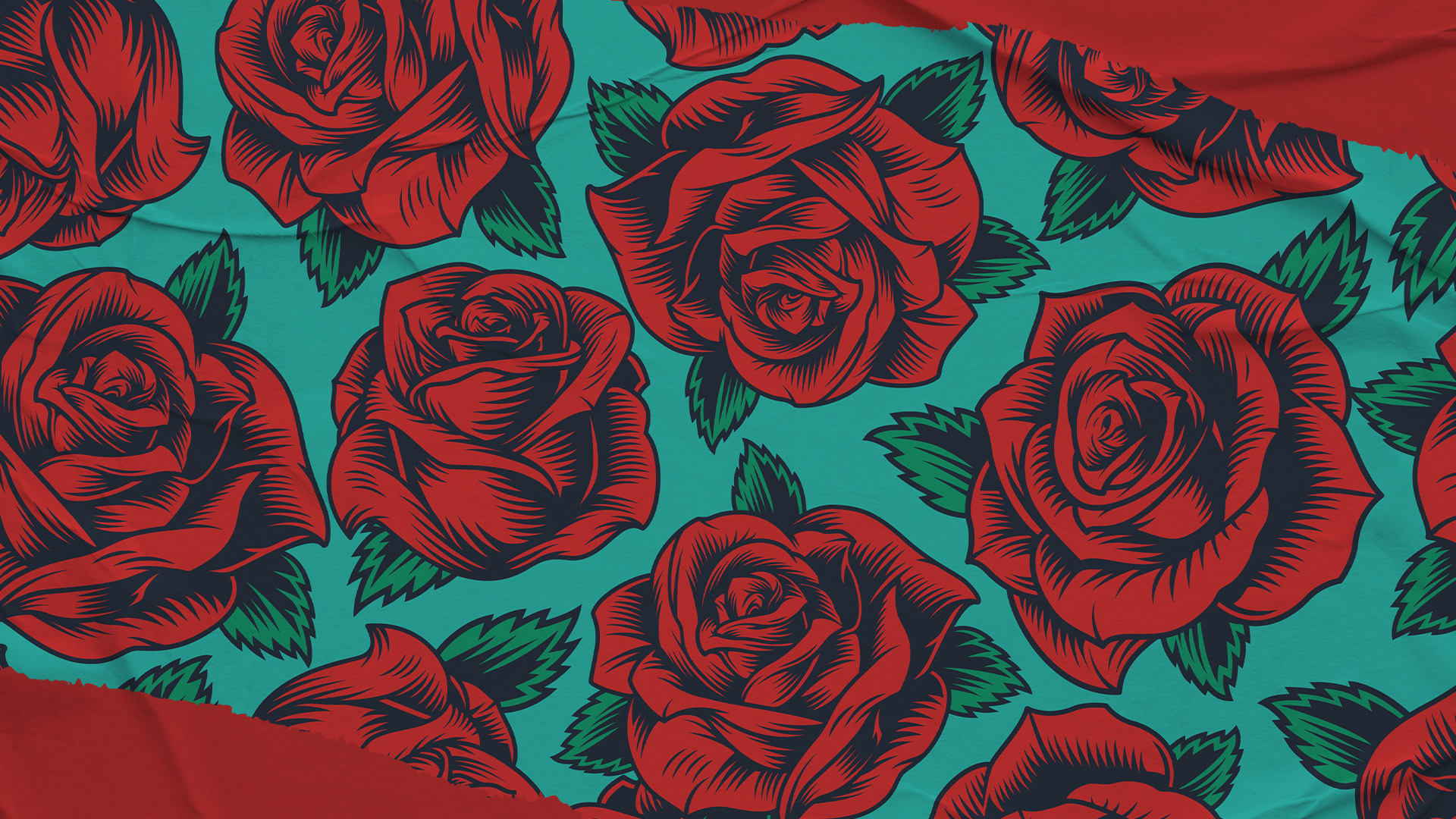 Song of Solomon

A book of Hebrew love poetry

Also known as “Song of songs” (v. 1)

Three voices:

- 	Shulamite woman (6:13)

- 	Shepherd (1:7-8)

- 	“others”
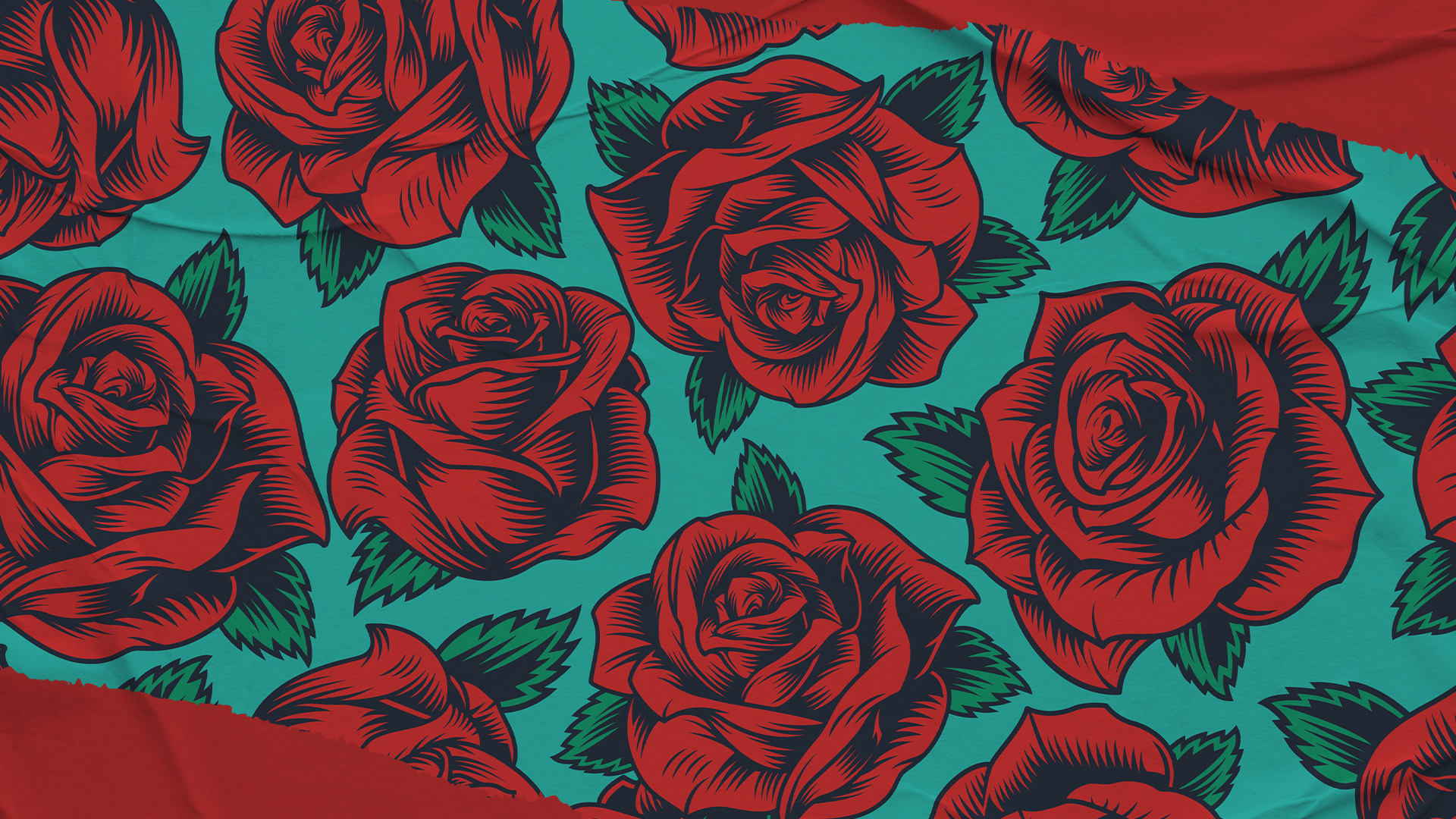 Structure

Falling in Love (1:1-3:5)

United in Marriage (3:6-5:1)

Conflict and Reconciliation (5:2-7:10)

Romance and Resolve (7:11-8:14)
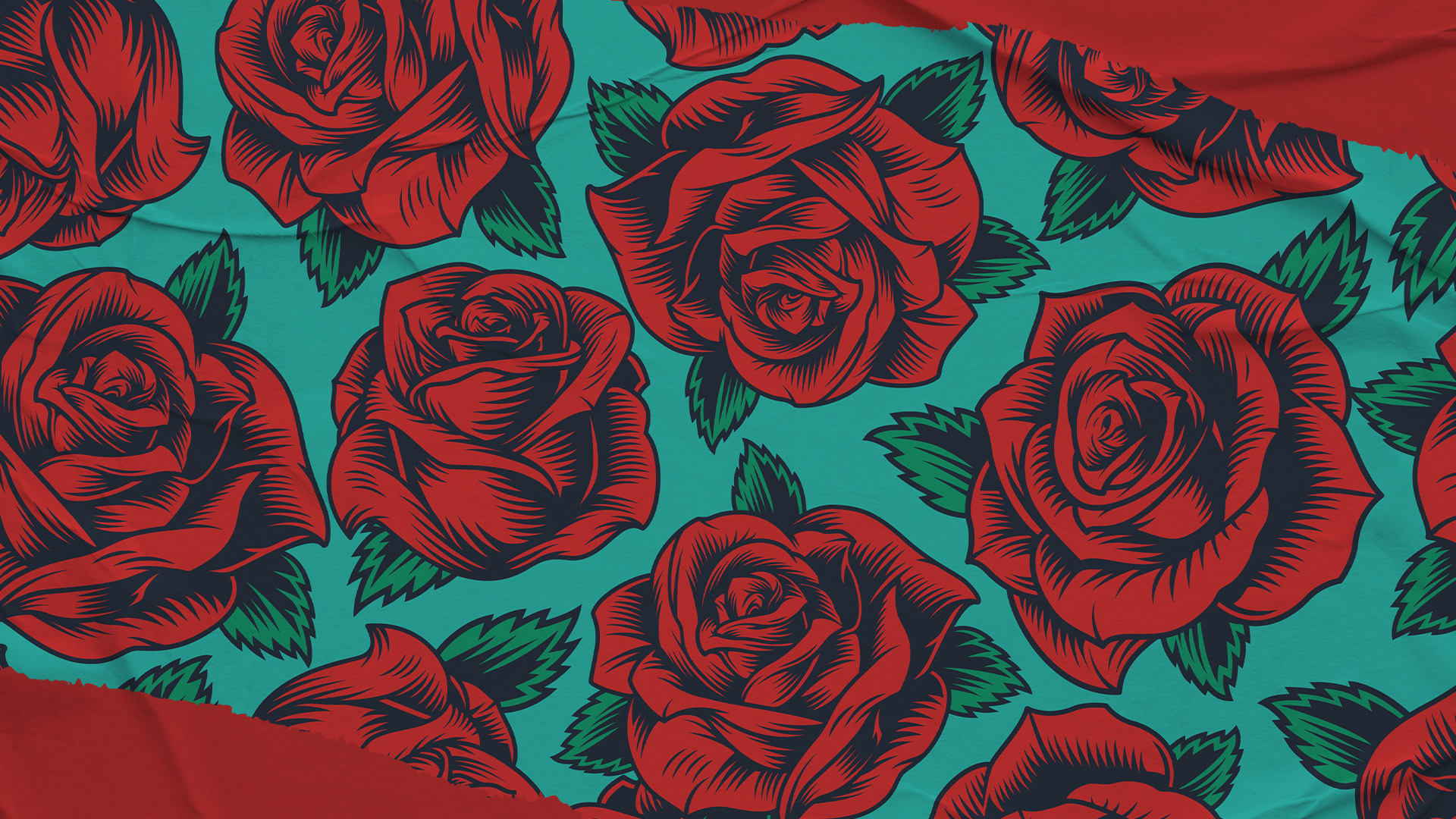 Falling in Love (1:1-3:5)

His feelings about her (1:9-10, 15)

Her feelings about him (2:14)

Excitement over his presence (2:8-9)

A resolution to pursue…

	- Commitment (2:16; 6:3; 7:10)

	- Purity (2:7; 3:5; 8:4)
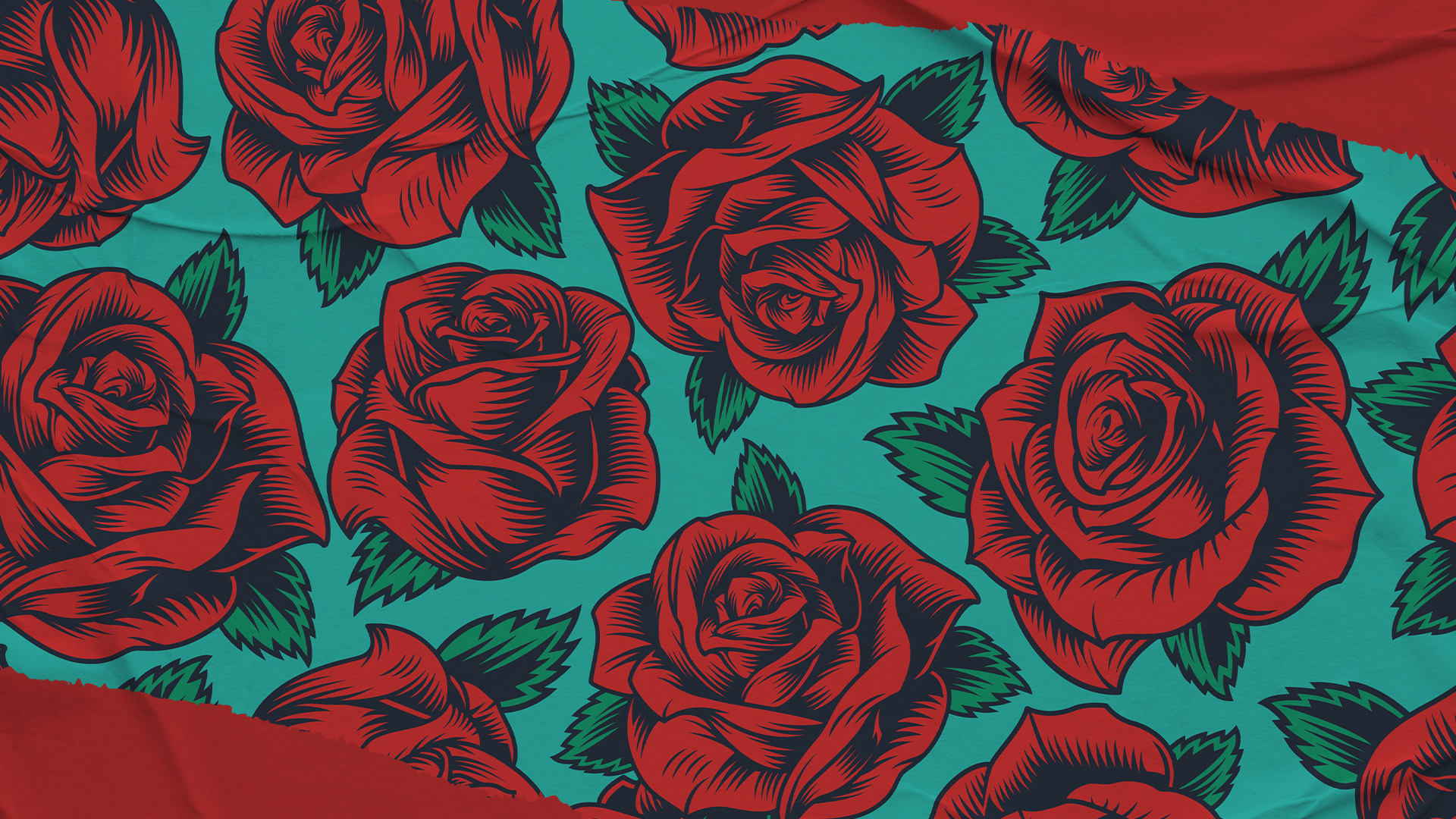 United in Marriage (3:6-5:1)

The joy of becoming one (3:11)

The tender words of the groom (4:1-2)

Physical union between husband and wife (4:12-5:1; see Heb. 13:4)
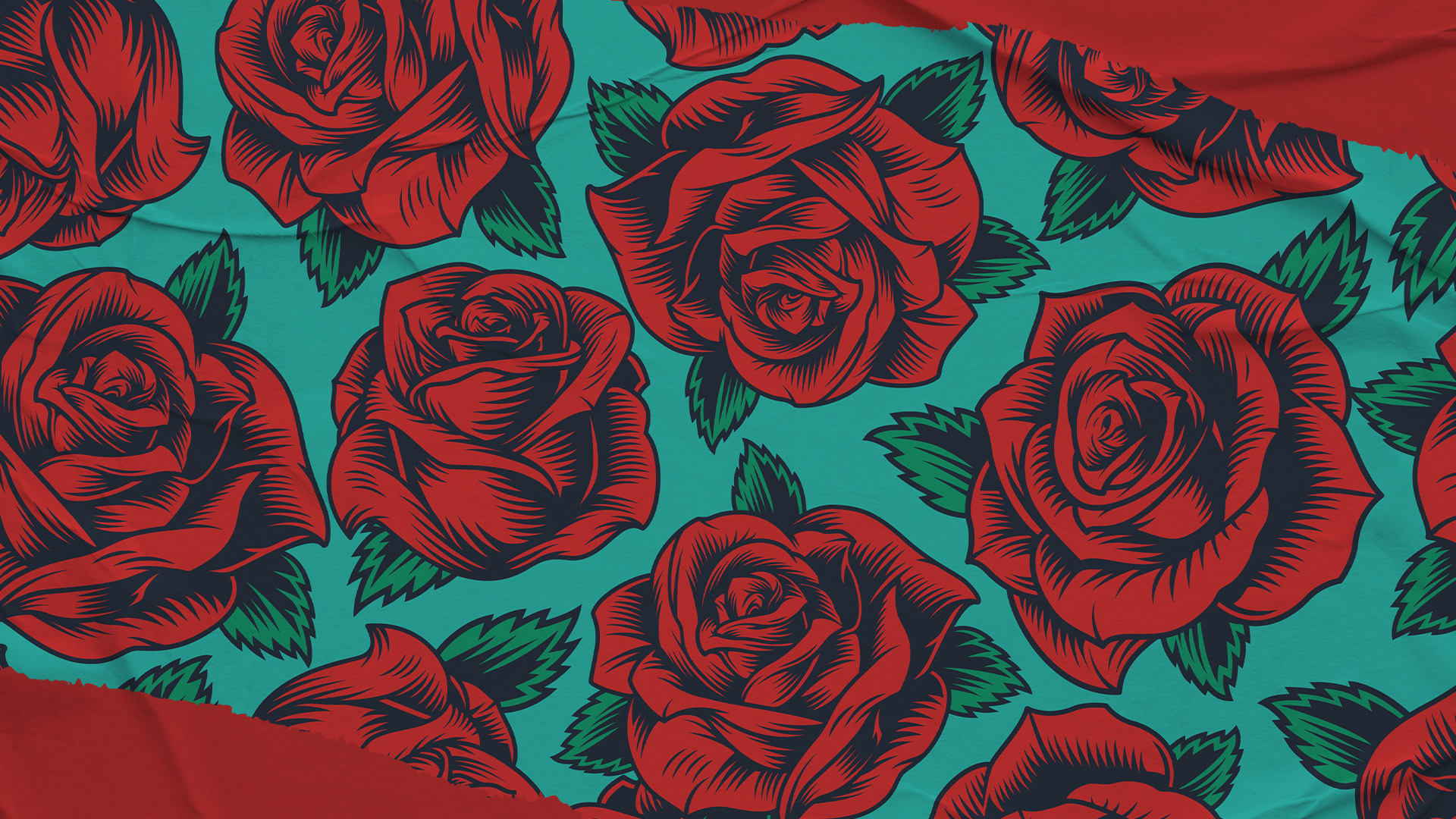 Conflict and Reconciliation (5:2-7:10)

Wife’s dream may be a reflection of conflict in the marriage

The separation quickly turns into a longing for reconciliation (5:5-6:2)
she misses her “beloved” and “friend” (5:16)

Conflict resolution requires a commitment to true love (1 Cor. 13) and humility                   (1 Pet. 3:8-9)
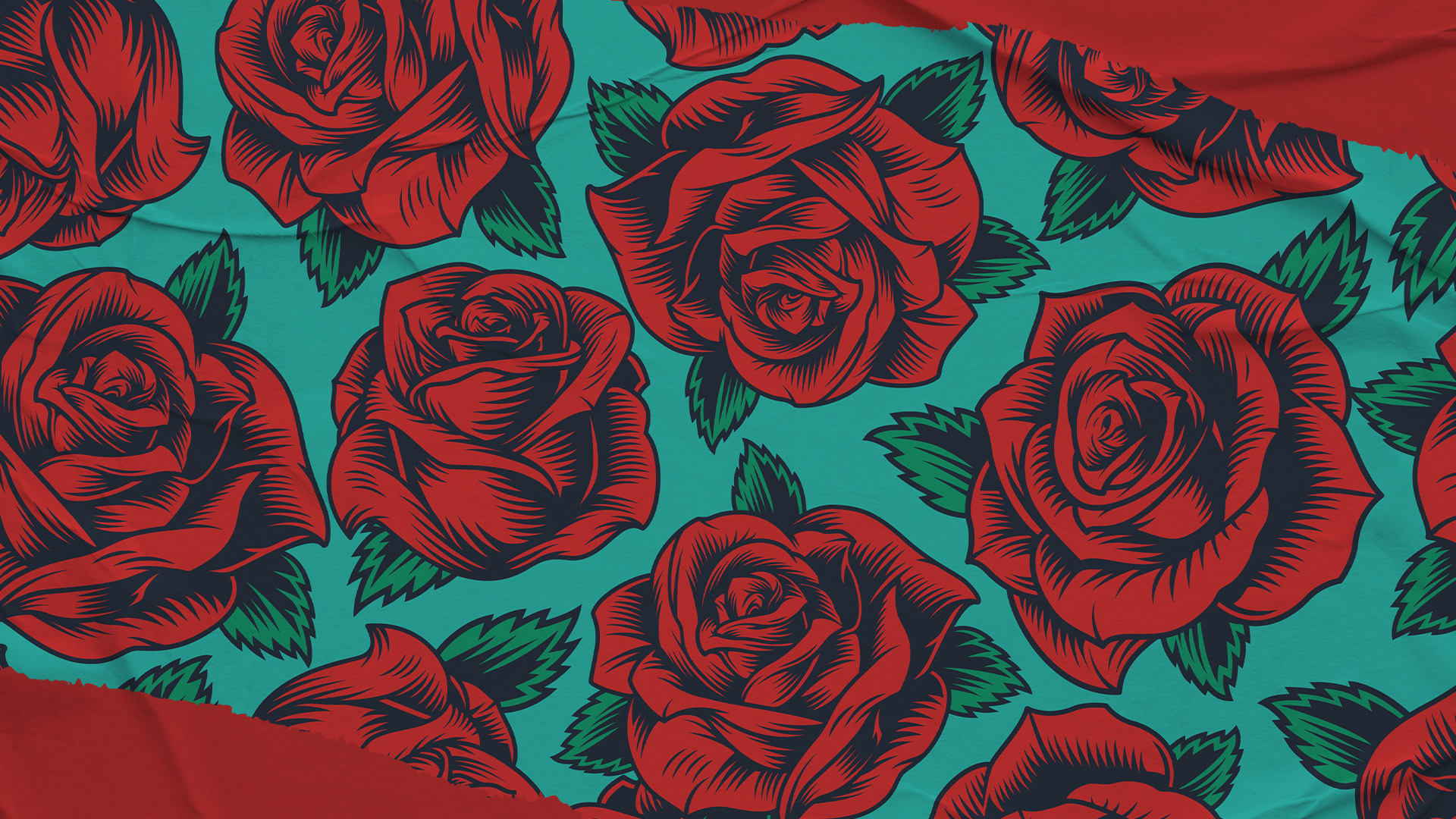 Romance and Resolve (7:11-8:14)

Love between the husband and wife continues to grow and express itself

Continued growth is founded on the resolve to stay committed to one another! (8:6)
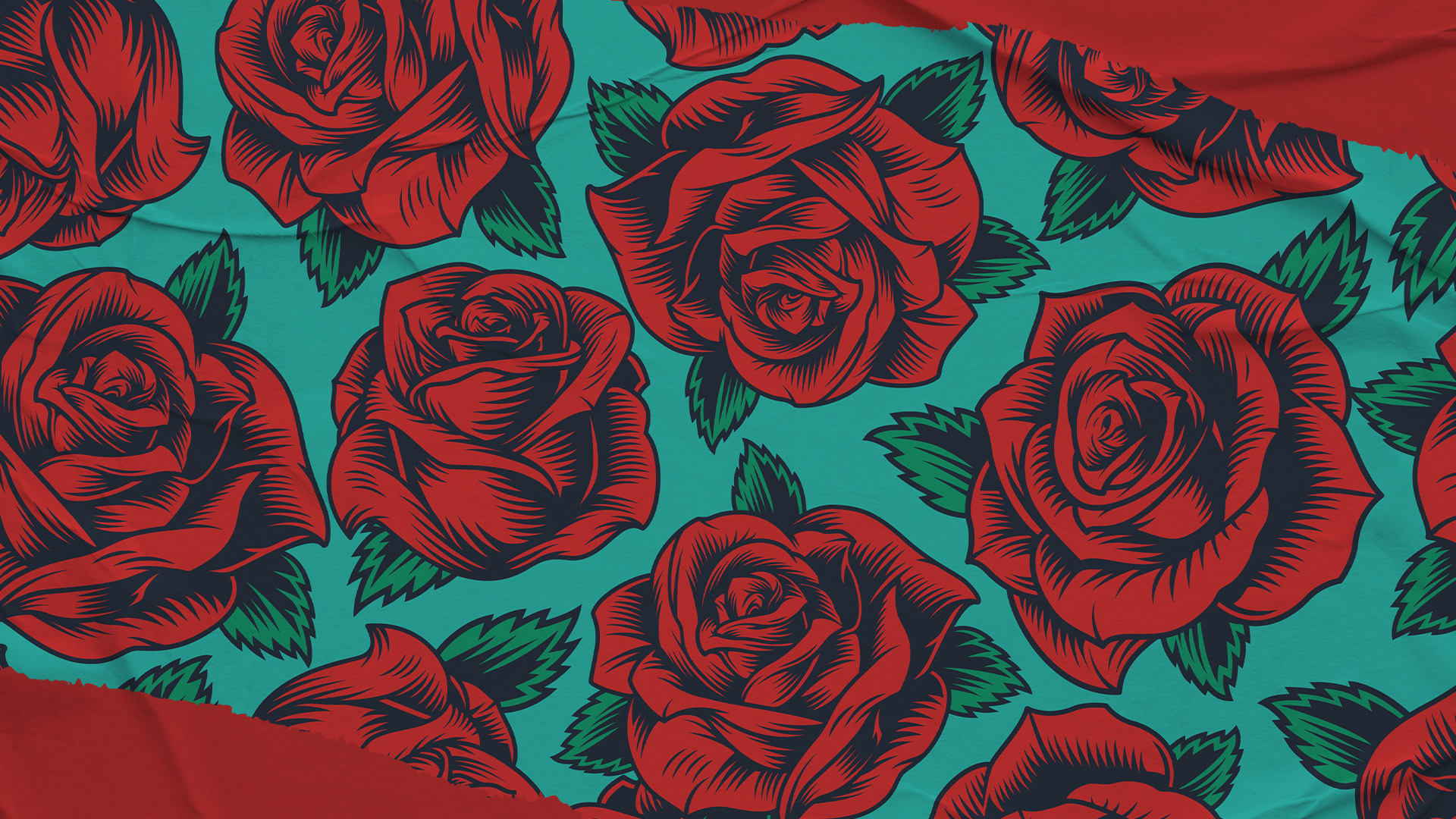 What’s it all about?

Israel’s relationship with God 
Entered into covenant relationship     (Ex. 19) and were to be God’s faithful bride (consider the message of Hosea)

God-honoring love between a husband and a wife
Gen. 2:23-24; Eph. 5:22-33; 1 Pet. 3:1-7

Christ’s relationship with the church 
Eph. 5:22-33
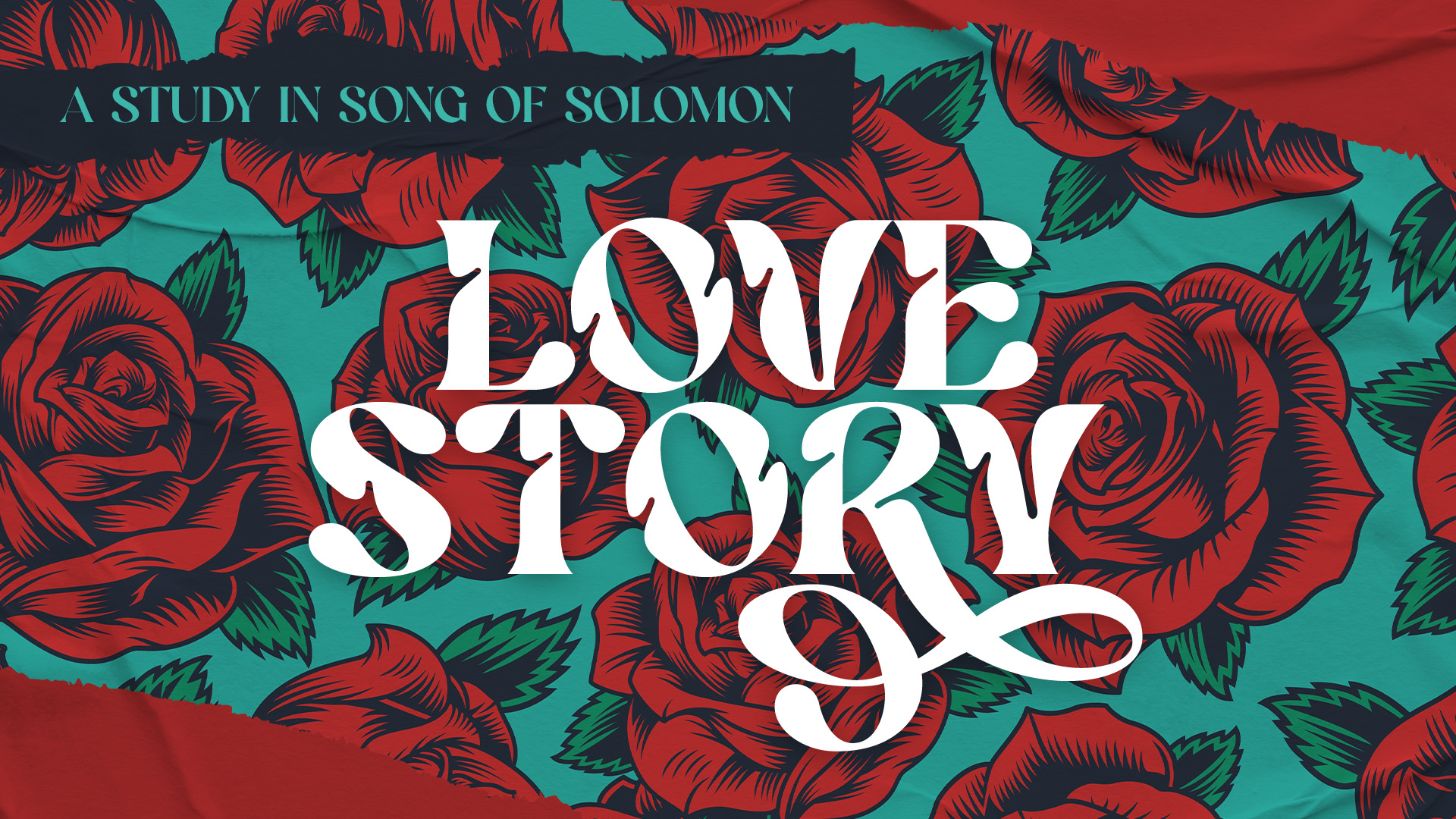